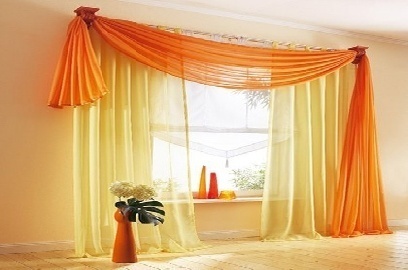 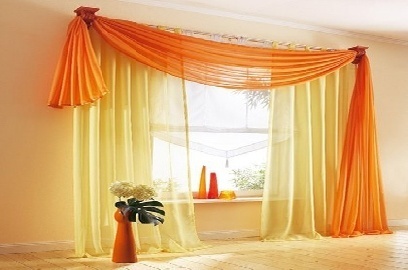 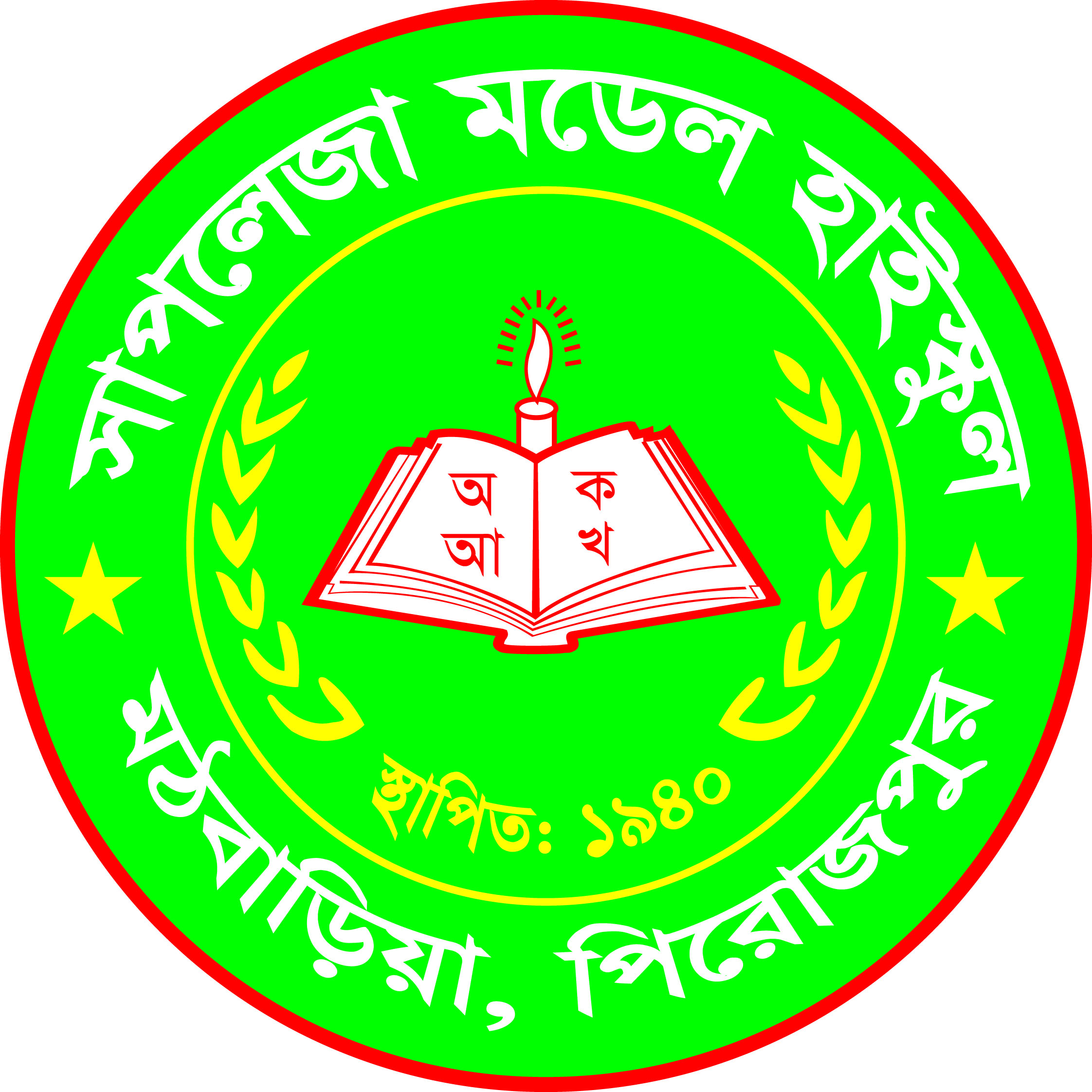 ত
ম
স্বা
গ
পরিচিতি
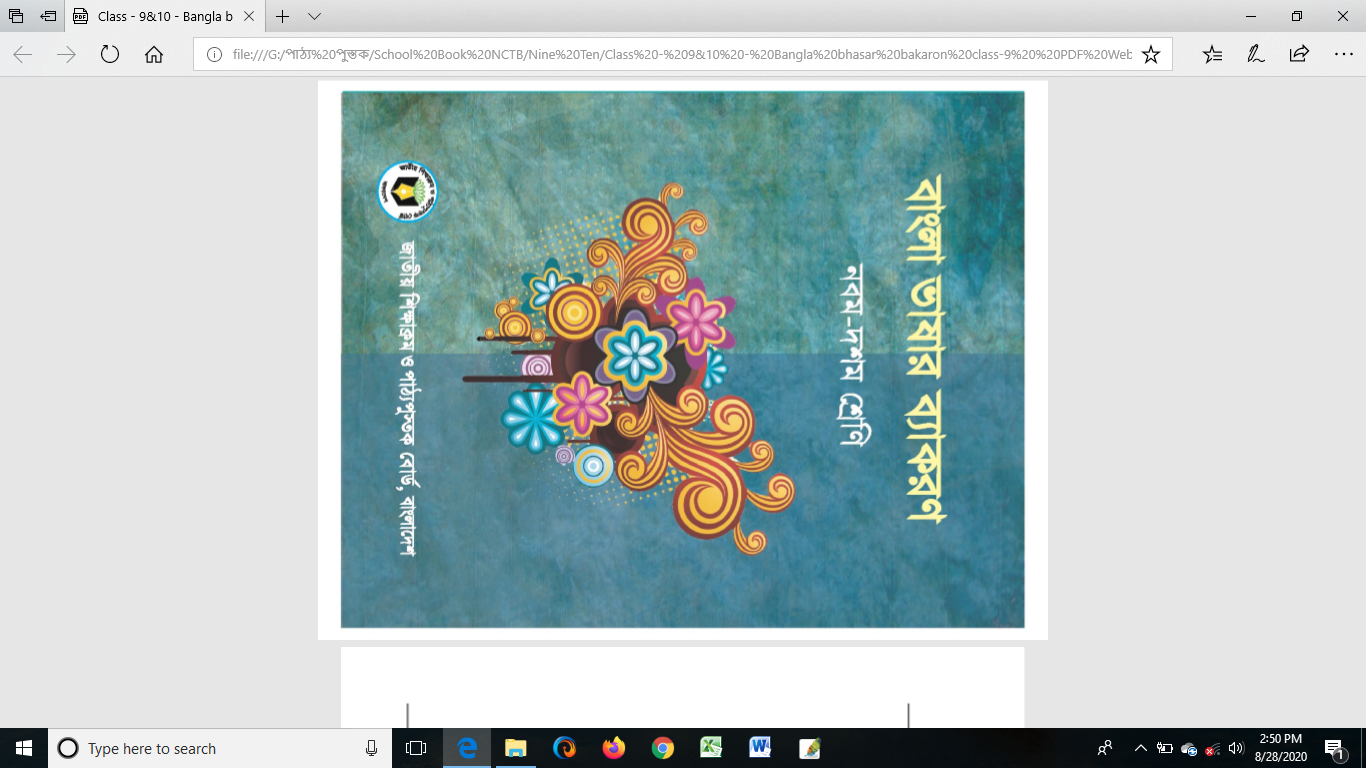 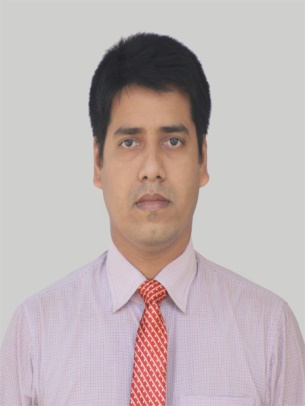 শিক্ষক পরিচিতি
 রতন ঘরামী
সহকারী শিক্ষক (বাংলা)
সাপলেজা মডেল হাই স্কুলমঠবাড়িয়া, পিরোজপুর।
মোবাইল নং ০১৭২৭৬৫৩২৯০
পাঠ পরিচিতি
শ্রেণিঃ নবম ও দশম
বিষয়ঃ বাংলা দ্বিতীয় পত্র
Z…Zxq  Aa¨vq
Aóg cwi‡”Q`, avZz|
Z…Zxq Aa¨vq
Aóg cwi‡”Q`
we‡`wk avZz
we‡`kvMZ avZz : GKwU M‡íi AvKv‡i we‡`kvMZ avZz g‡b ivLv hvq| GKwU †Q‡j  GKwU †g‡q‡K Rvgv Dcnvi w`j wKš‘ †mwU Zvi Mv‡q Av‡U (AvuU) bv Ges Gi Szj (Szj&)  Lv‡Uv (LvU&) n‡q †M‡Q| †m iv‡M wPrKvi (†PP) K‡i ejj AvR †_‡K †Zvgvi mv‡_ Avgvi m¤úK© wQbœ (UzU) n‡q †M‡Q| GB e‡j †g‡qwU evwo P‡j ‡Mj| wKš‘ †g‡qwUi cÖwZ †Q‡jwUi Uvb (Uvb&) a‡i †M‡Q| †Q‡jwUI Zvi wcQb wcQb evwo iIbv nj| c‡_ Sg Sg (Sg&) e„wó bvgj †m wf‡R wf‡R (wfR&) †g‡qwUi evwo‡Z †cuŠ‡Q Zv‡K WvK (WvK&) w`j wKš‘ †m wd‡iI (wdi&) ZvKvj bv|
ZLb †Q‡jwU ejj wcøR Avgvi w`‡K GKevi Pvn (Pvn&)| †g‡qwU PvBjbv ZLb †Q‡jwU †g‡qwUi Kv‡a GKwU †Vj (‡Vj&) w`j| †g‡qwU ejj Zzwg GKUv weM‡o (weMo) hvIqv †Q‡j| GB e‡j ‡g‡qwU N‡i wM‡q d¨v‡bi mv‡_ jU‡K (jUK&) coj| †Q‡jwU f‡q Wi (Wi&) †cj Ges R‡g (Rg&) †Mj| 
we: `ª: eÜbxi wfZ‡ii Ask we‡`kvMZ avZz|
we‡`kvMZ avZz 
AvuU,  Szj&, LvU, †PP, UzU, Uvb&, Sg&, wfR&, WvK&, wdi&, Pvn&, ‡Vj&, weMo, jUK&, Wi&, Rg&
 
†ni H `yqv‡i `uvov‡q †K? AÁvZ g~j avZz| wfÿv †g‡M Lvq| gvM avZz wnw›` gvO avZz †_‡K Avm‡Q|
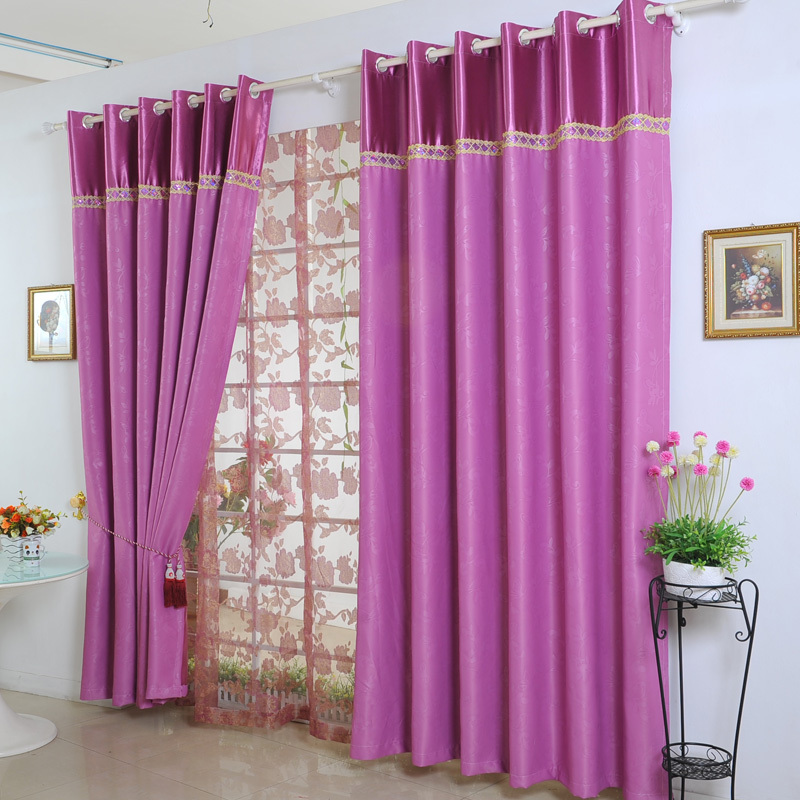 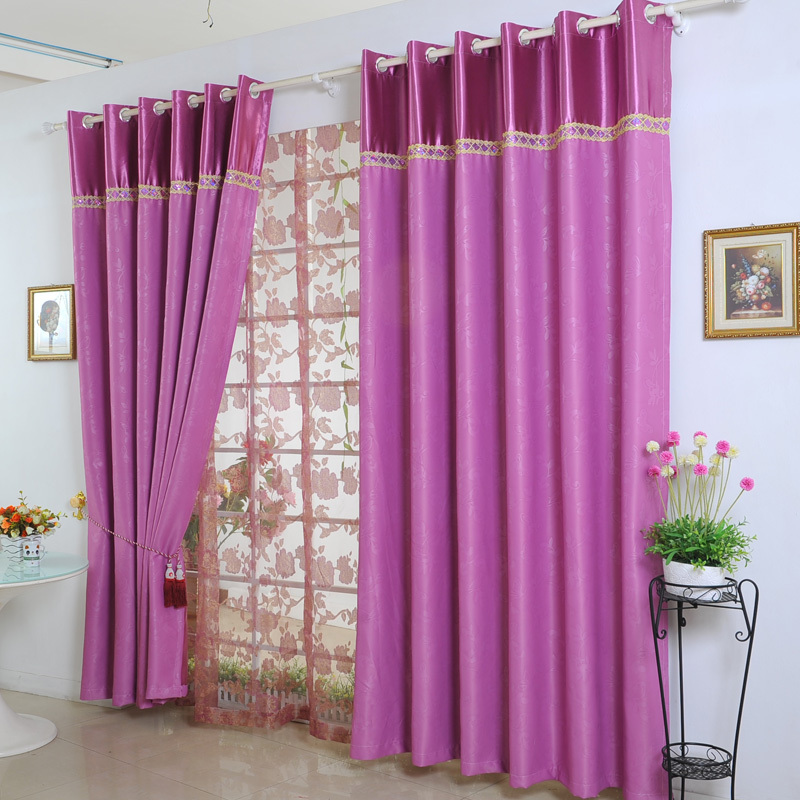 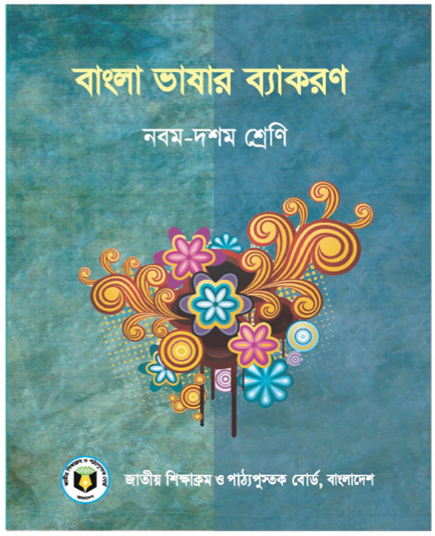 ধন্যবাদ শিক্ষার্থীiv
[Speaker Notes: শিক্ষক শিক্ষার্থীদের ধন্যবাদ জানিয়ে শ্রেণিকক্ষ ত্যাগ করবেন।]